МАУ ДО ДШИ п.Новый Уоян
История русского театра
              Народные истоки русского театра






                                                     Преподаватель отделения театрального искусства : Трушина А.В.
Русский театр ведет свое начало с древности
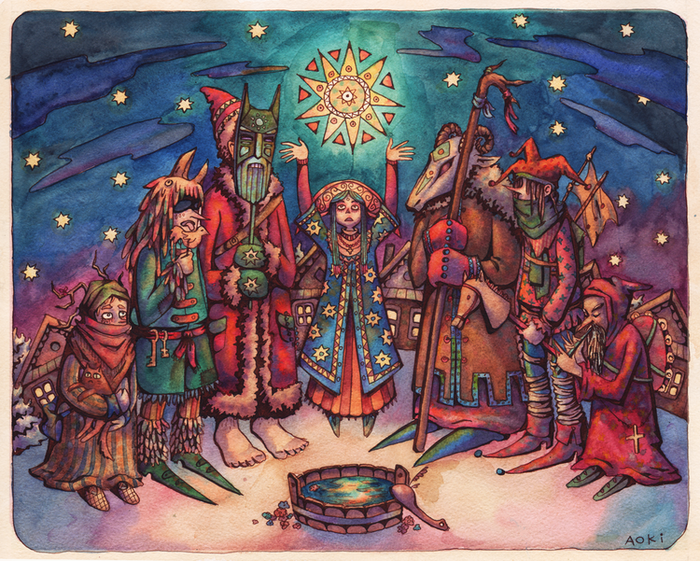 Истоки современного русского театра уходят в народное творчество — обряды, праздники. Со временем ритуалы потеряли магическое значение и превратились в игры-представления. В них зарождались элементы театра — драматическое действие, ряженье, диалог.
Обряды, праздники, связанные с языческой         культурой славян
Они сопровождались магическими действиями, песнями, плясками, заклинаниями
В представлениях принимали участие ряженые
В дальнейшем простейшие игрища трансформировались в народные драмы: они создавались в процессе коллективного творчества и хранились в народной памяти, переходя из поколения в поколение.
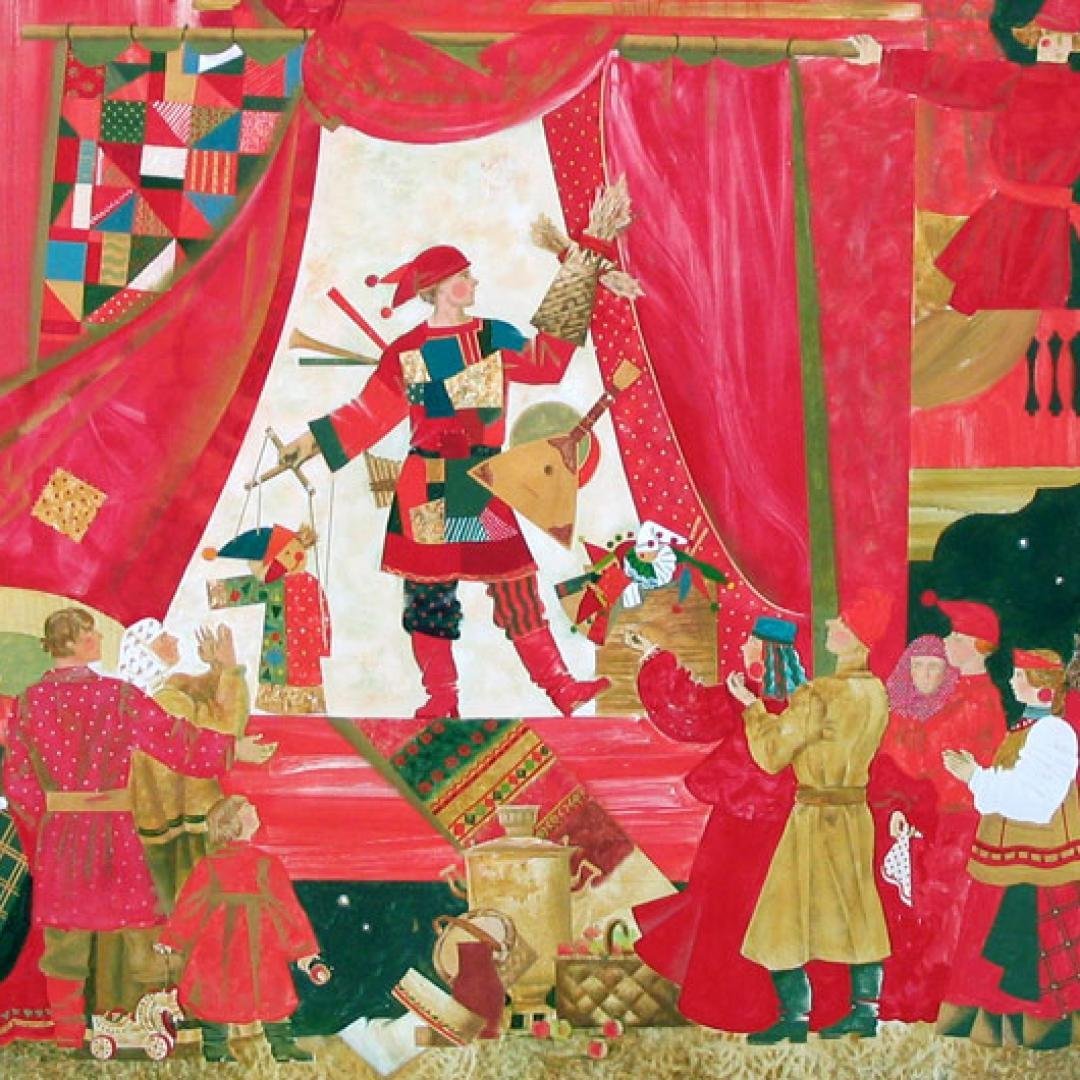